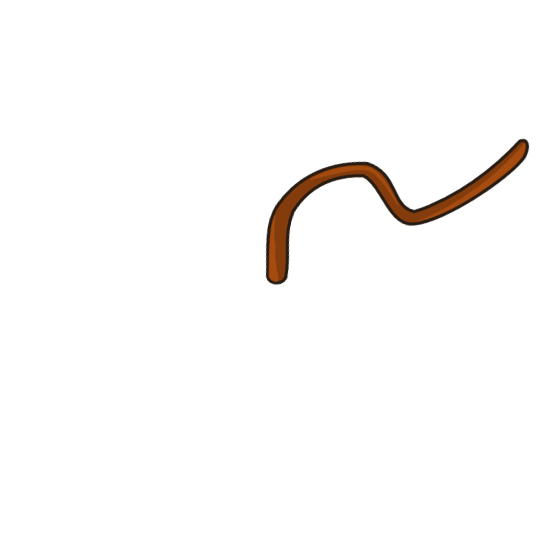 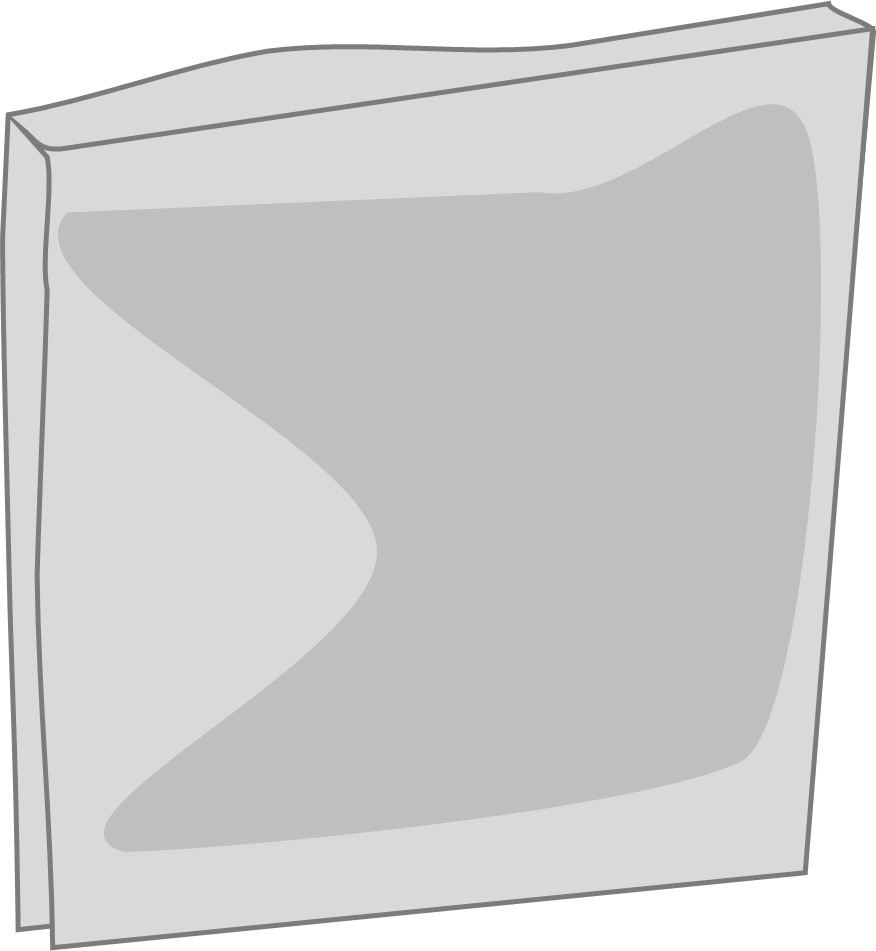 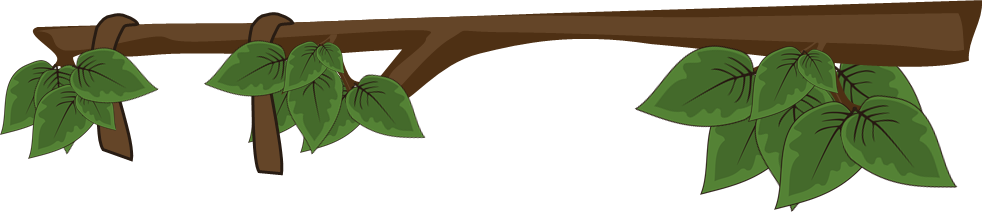 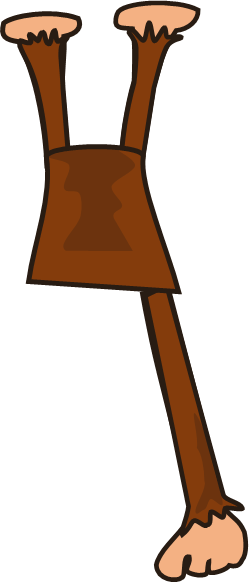 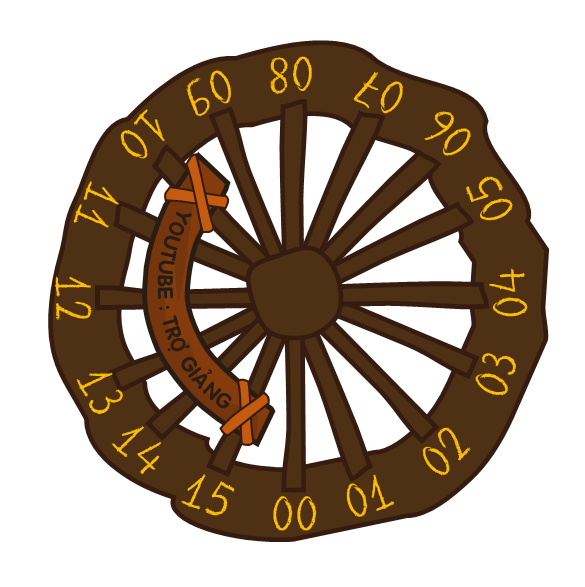 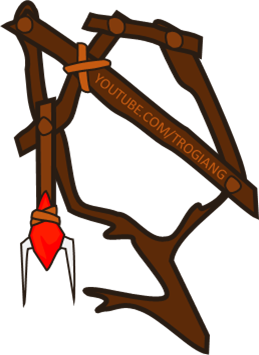 Cách chơi : 
Học sinh: Học sinh trả lời thật nhanh câu hỏi trong vòng 15 giây ( Có thể đưa ra nhiều đáp án liên tục cho đến khi có đáp án đúng ).
Giáo viên : Nếu học sinh trả lời đúng chỉ cần bấm vào màn hình. 
Bấm vào hòn đá có biểu tượng người để qua câu tiếp theo.
How to play :
Students: Students answers the questions quickly to within 15 second ( Muti answers may be given continuosly until there is a correct answer ).
Teacher : If the student answers correctly then teacher just click on the screen.
And click on the stone icon to continue the following questions.
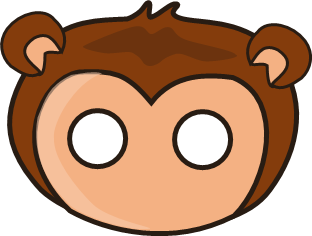 Theo bạn, điều gì xảy ra khi một người nguyên thủy nhìn thấy một quả bóng bay.
Tất nhiên, anh ta sẽ tìm cách tấn công nó để tự vệ.
Hãy giúp quả bóng bay tránh xa anh ta.

For you, what happens when the original human see a balloon.
Of course, he would manage to find ways how to attack it for self defince.
Try to let the balloon fly far way from him.
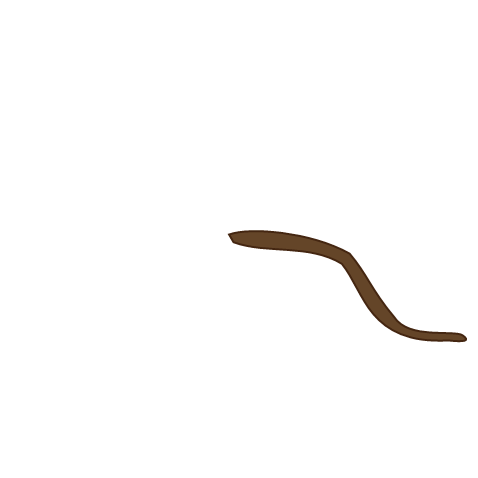 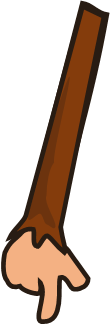 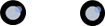 ..
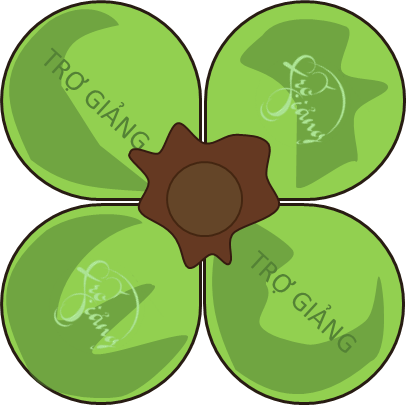 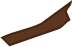 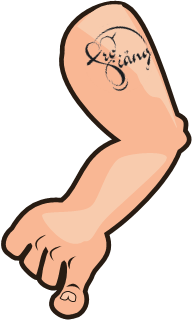 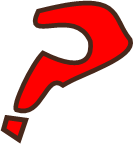 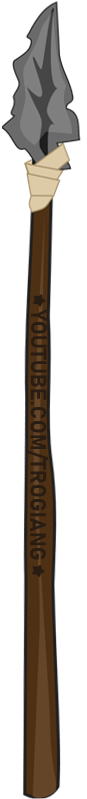 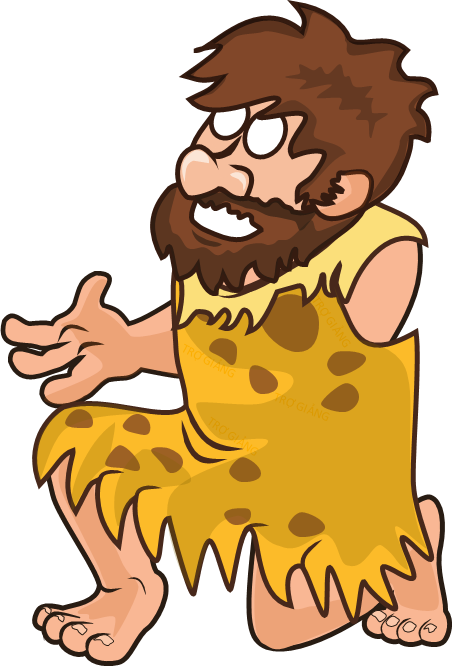 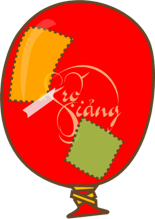 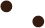 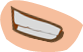 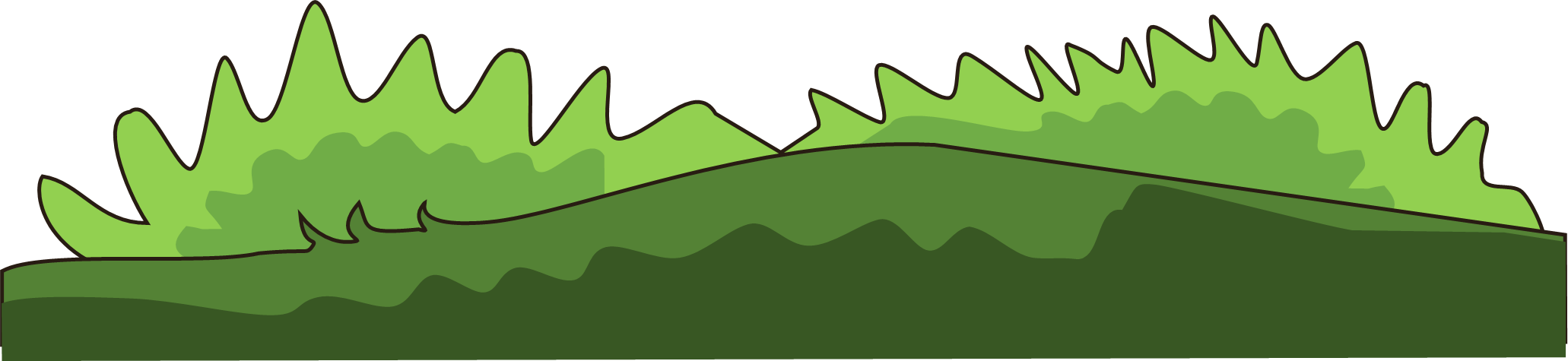 BÓNG BAY
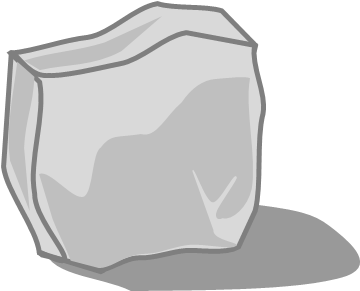 BALLOONS
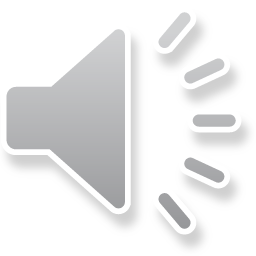 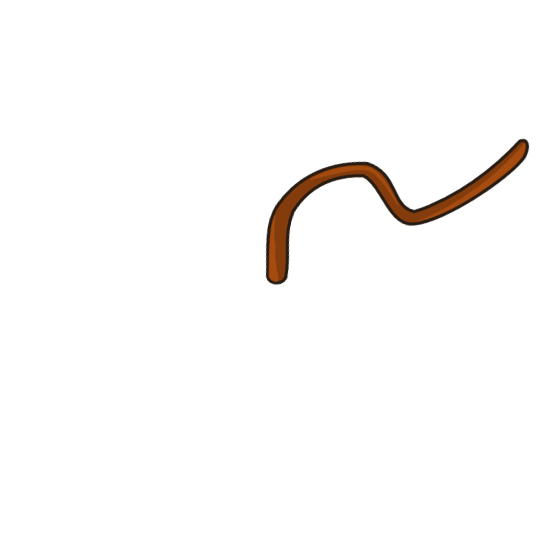 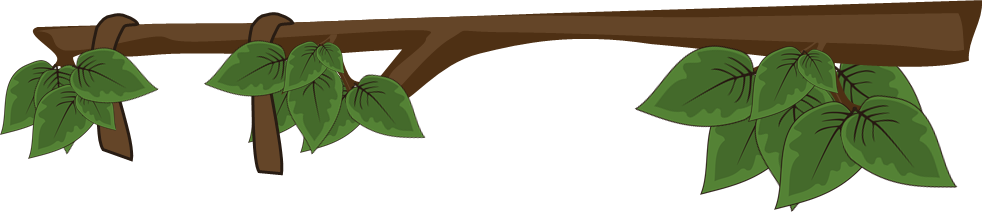 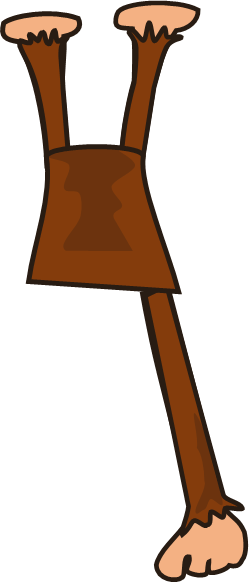 Đánh nội dung câu hỏi vào đây
[ Question ] Click to add text
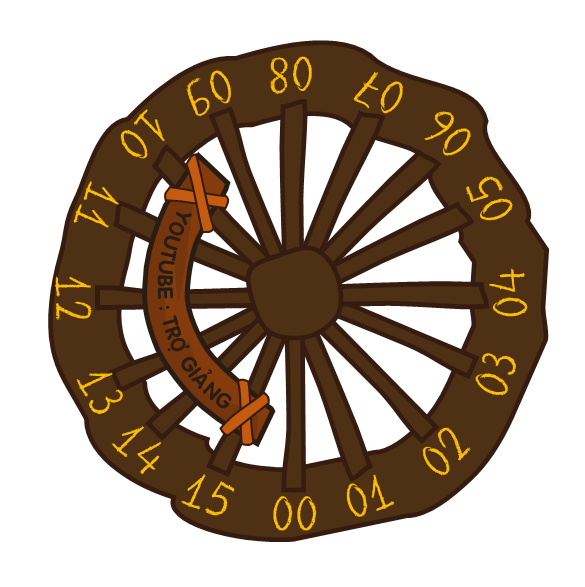 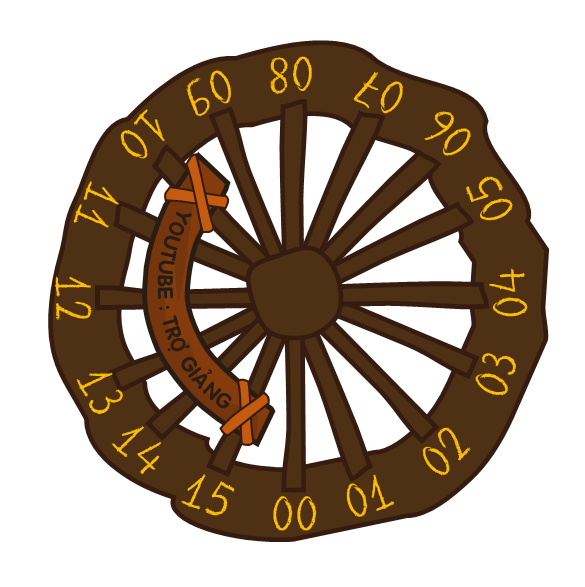 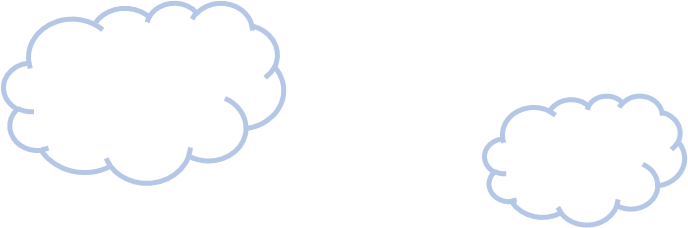 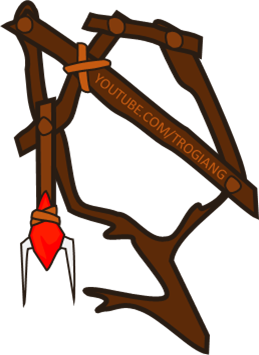 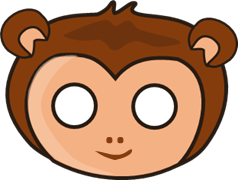 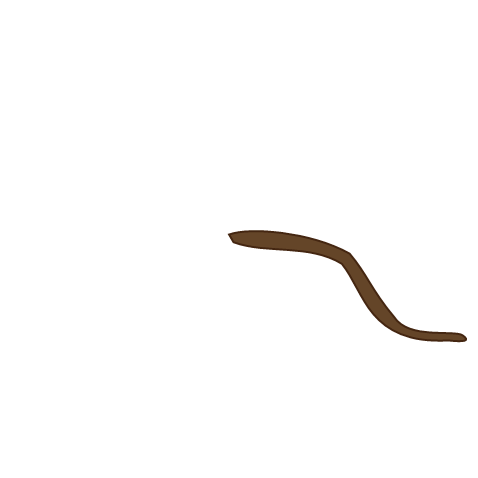 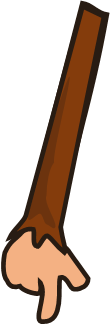 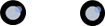 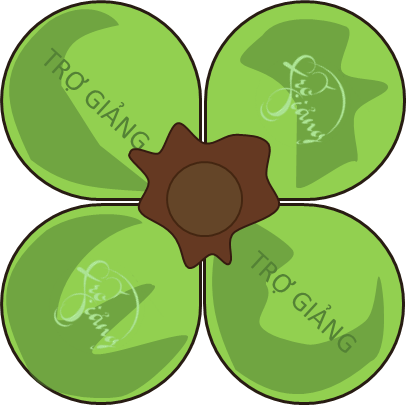 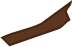 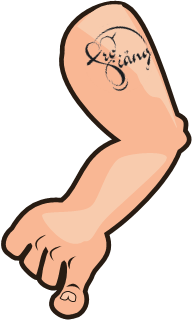 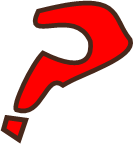 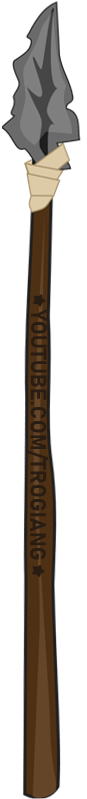 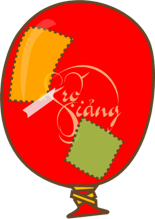 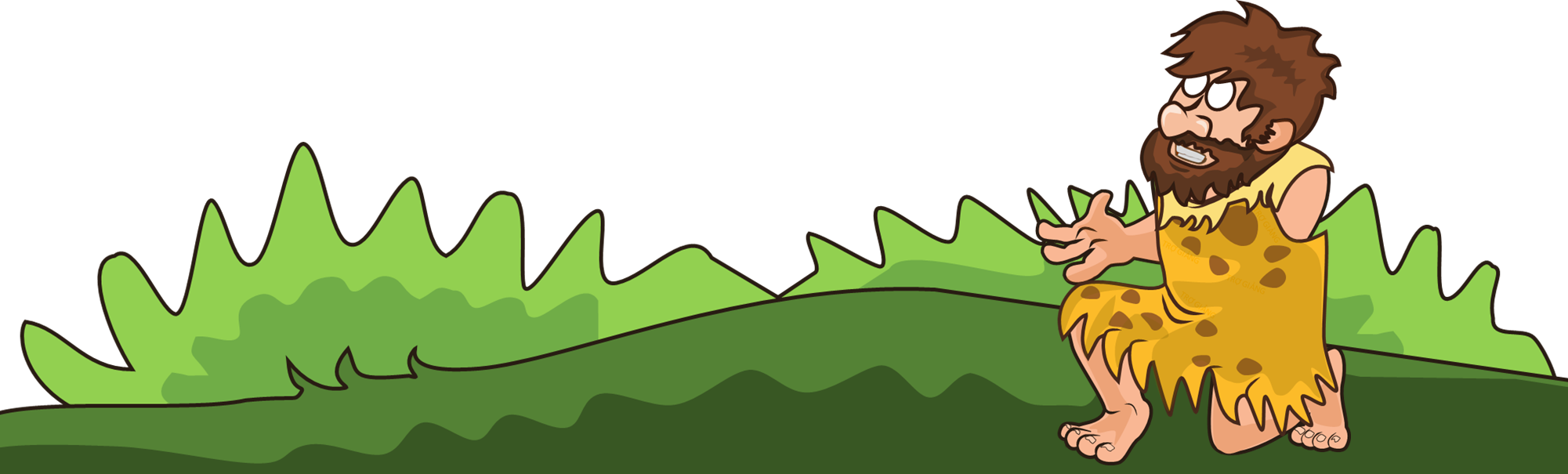 !!!
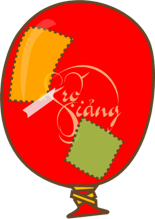 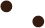 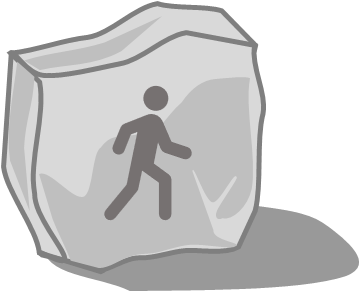 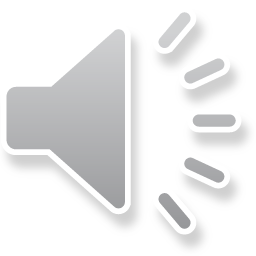 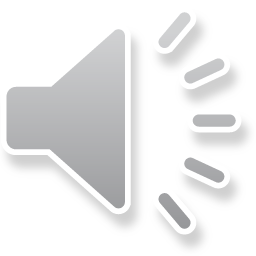 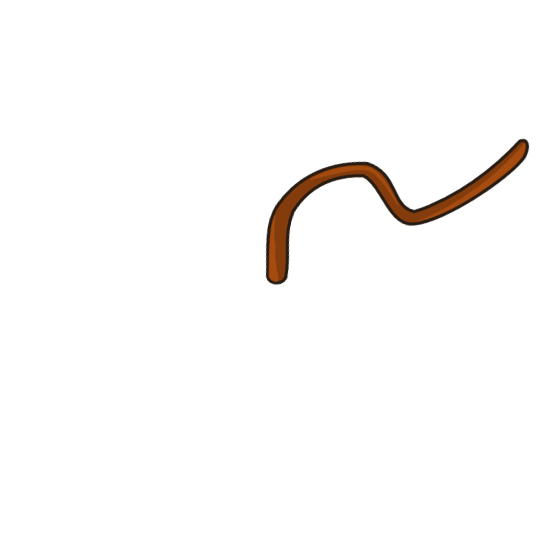 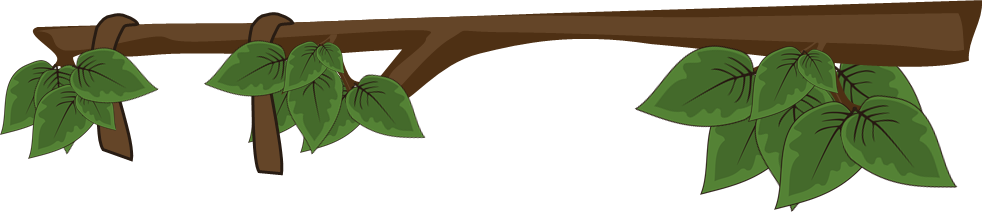 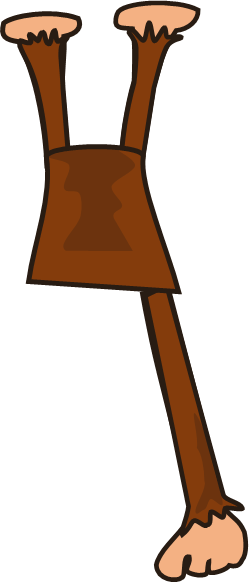 Đánh nội dung câu hỏi vào đây
[ Question ] Click to add text
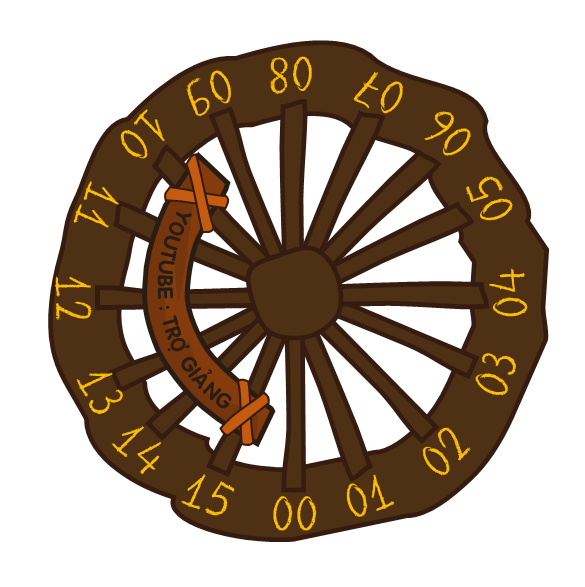 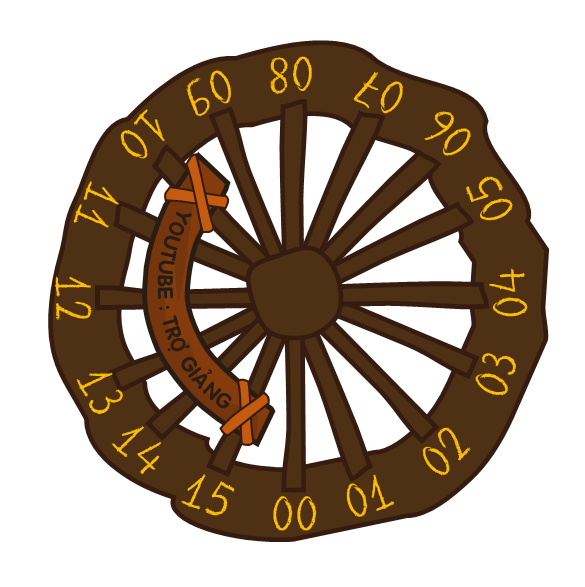 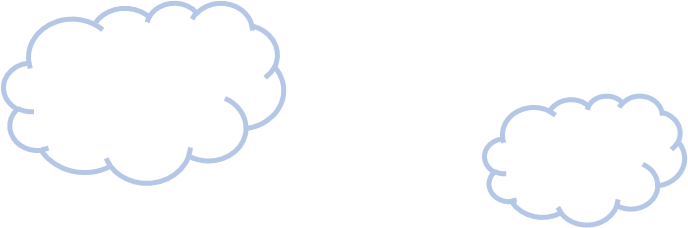 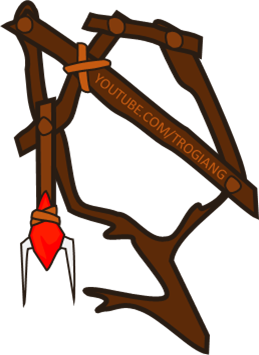 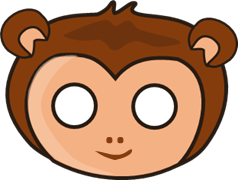 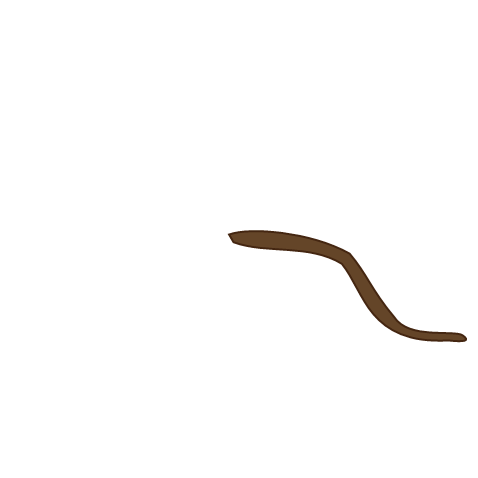 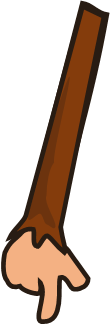 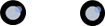 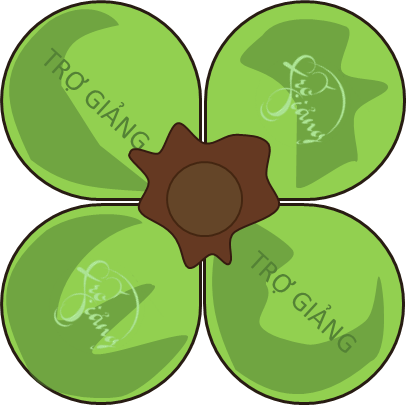 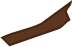 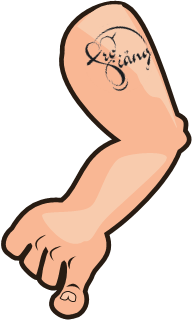 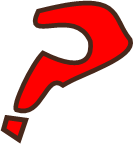 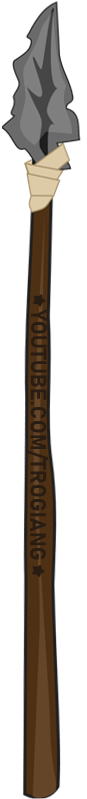 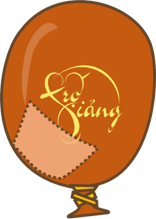 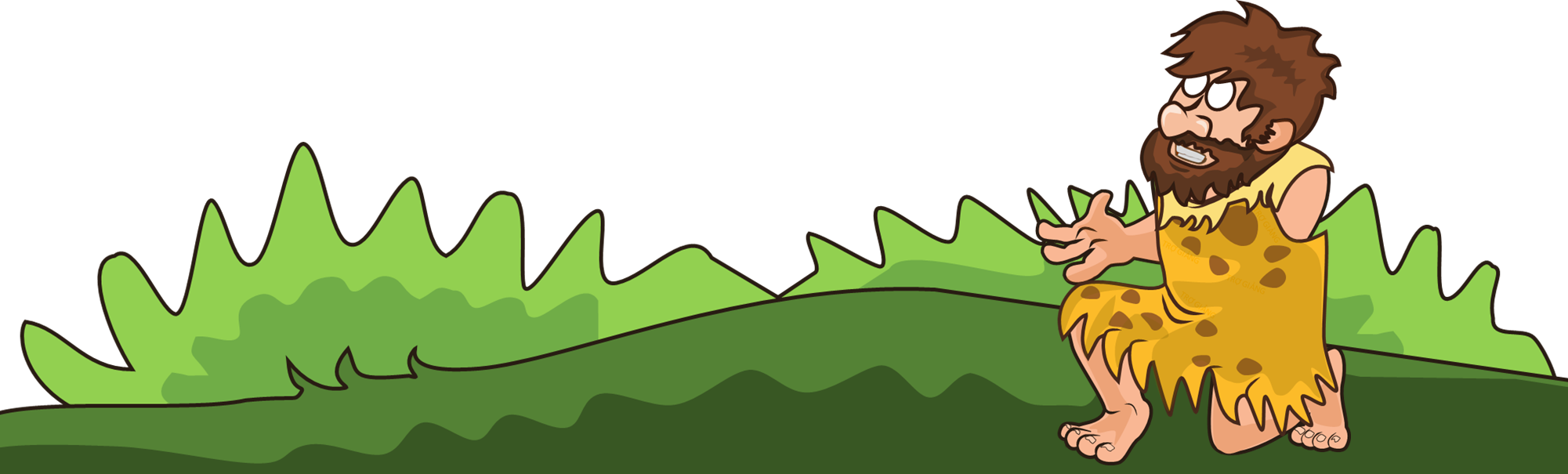 !!!
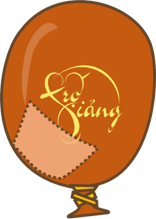 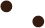 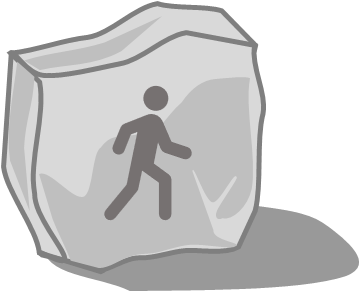 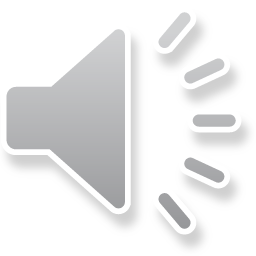 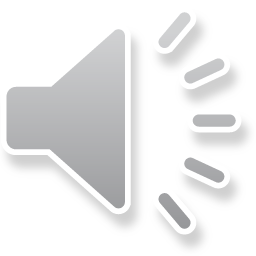 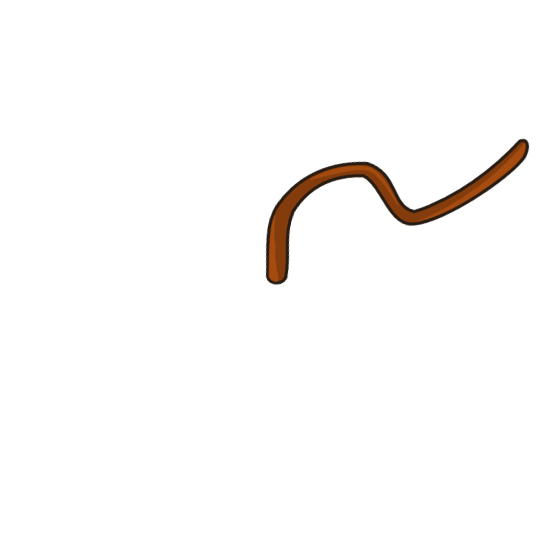 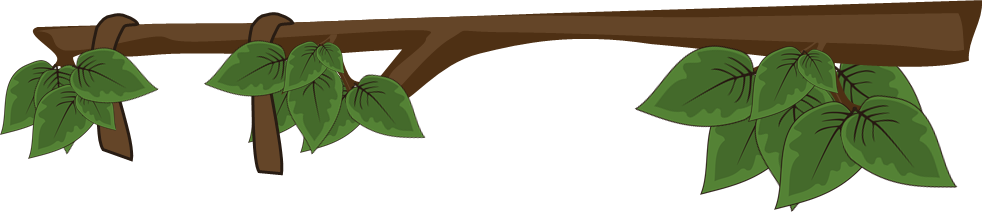 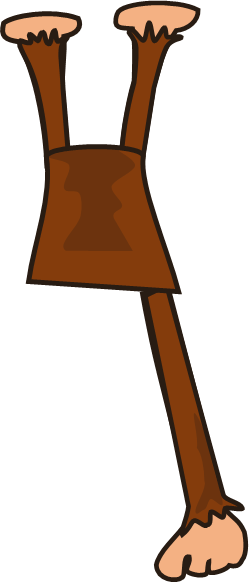 Đánh nội dung câu hỏi vào đây
[ Question ] Click to add text
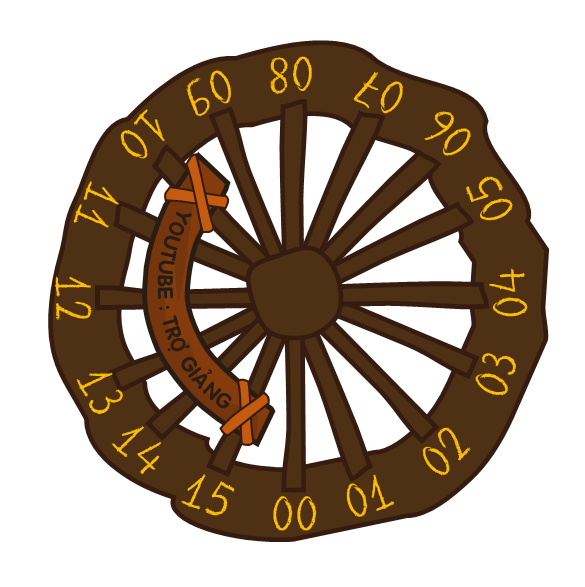 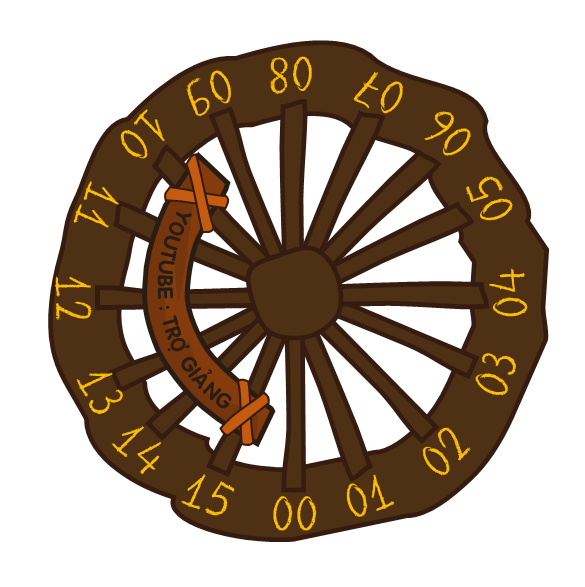 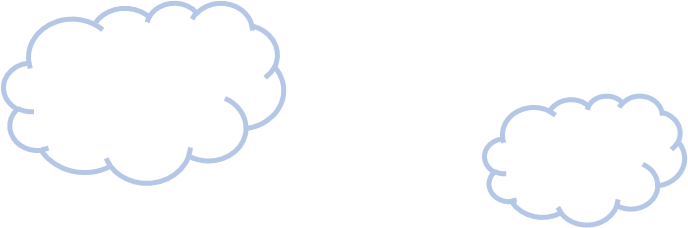 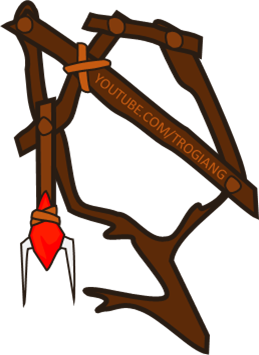 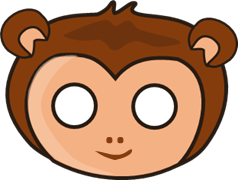 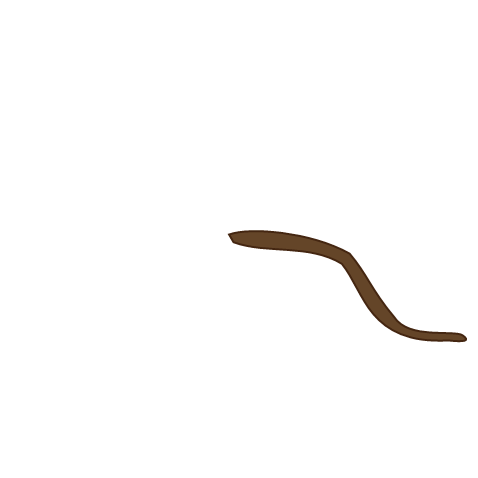 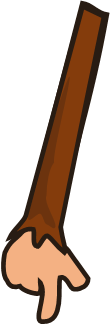 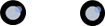 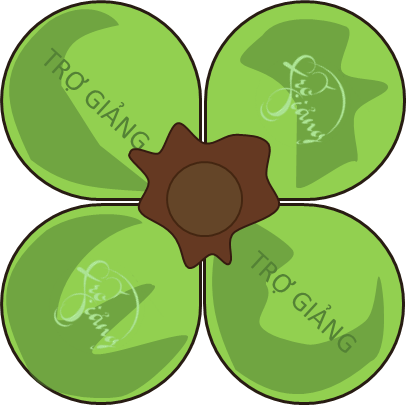 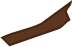 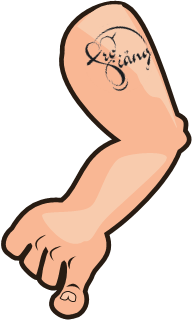 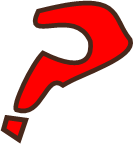 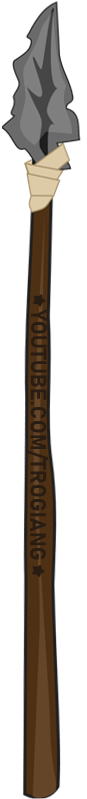 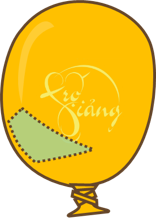 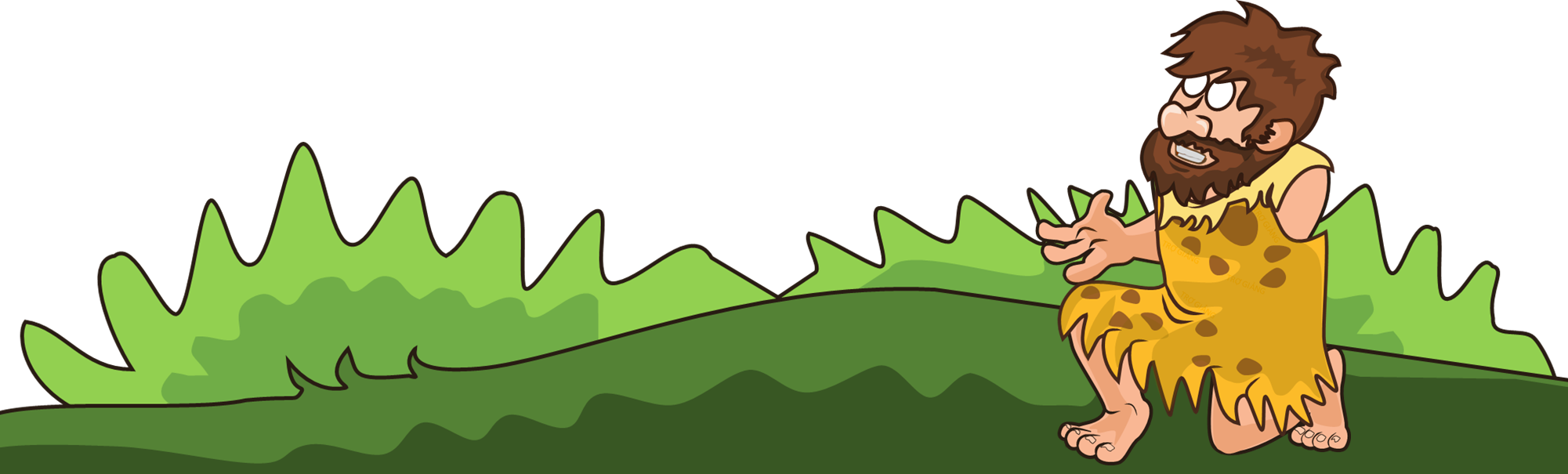 !!!
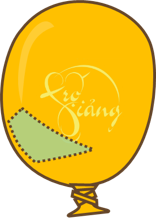 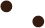 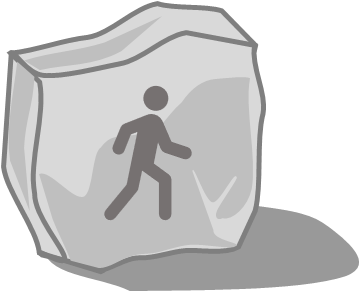 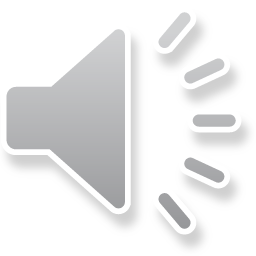 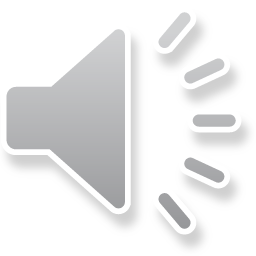 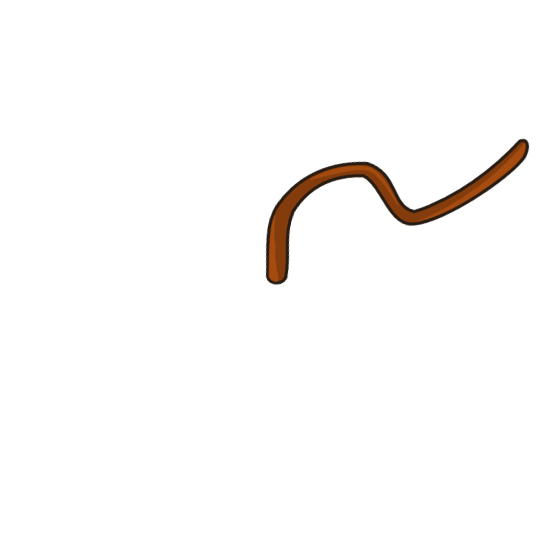 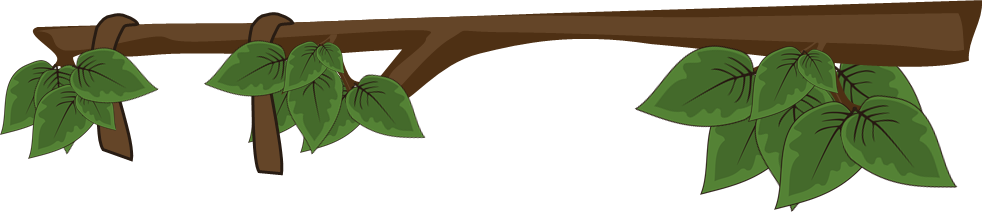 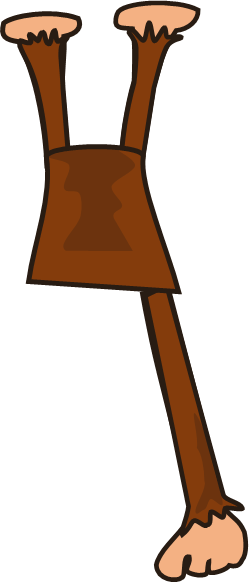 Đánh nội dung câu hỏi vào đây
[ Question ] Click to add text
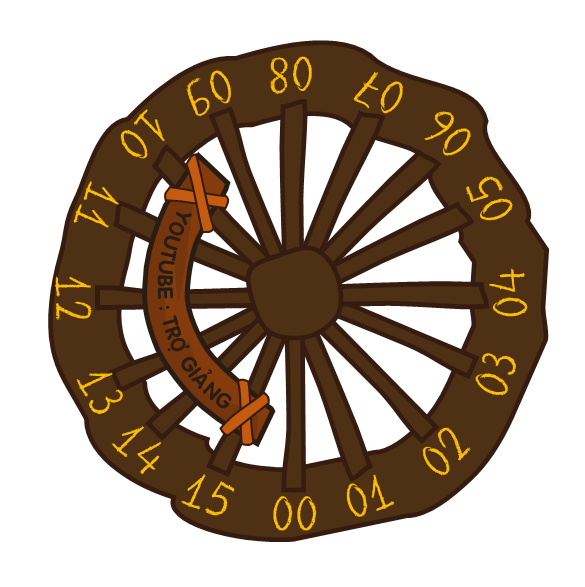 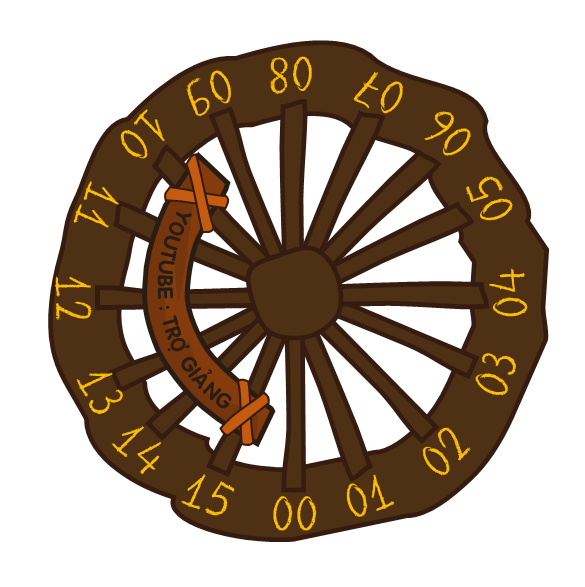 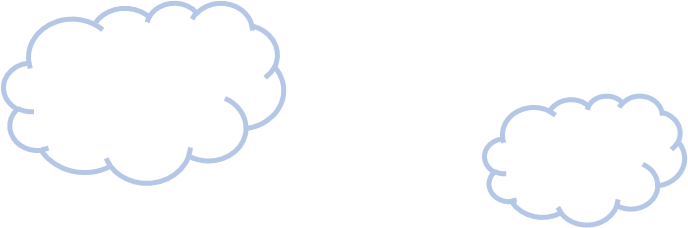 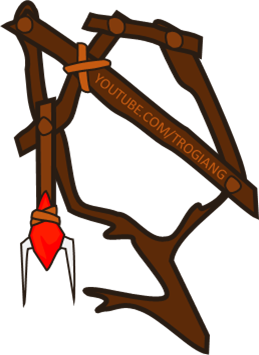 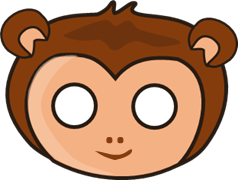 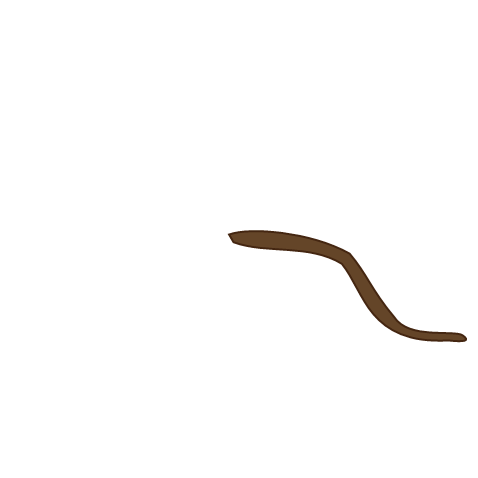 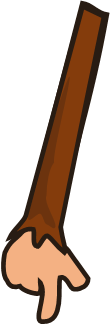 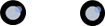 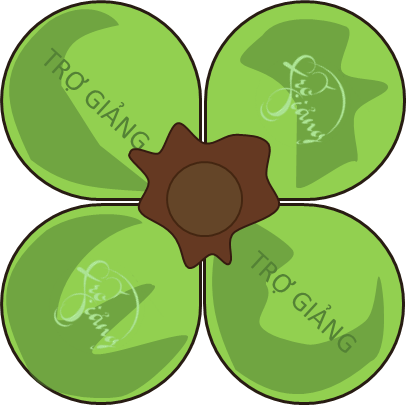 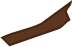 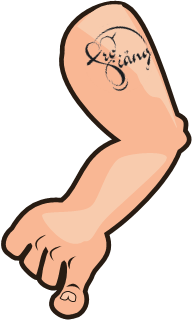 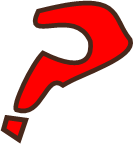 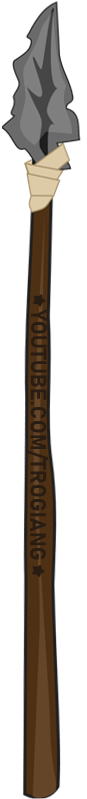 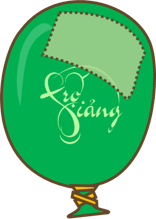 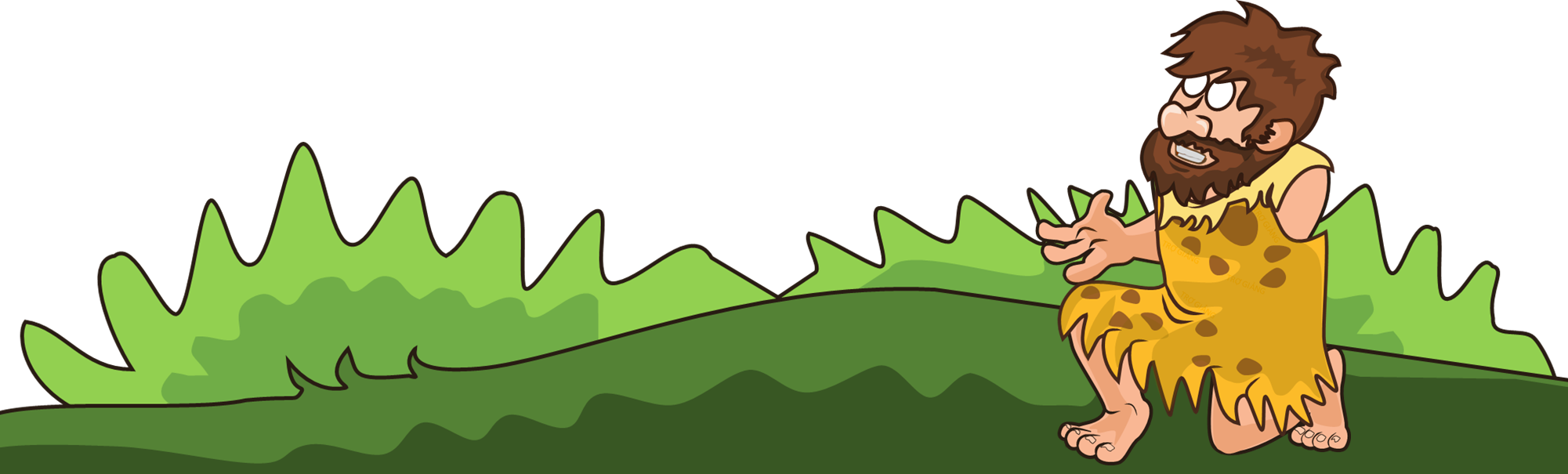 !!!
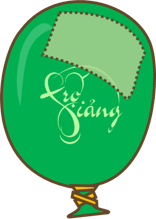 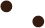 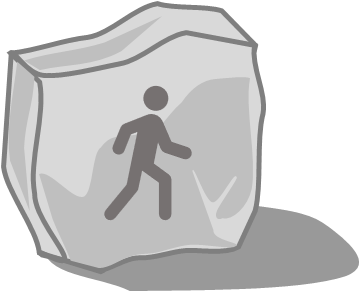 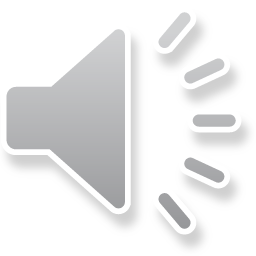 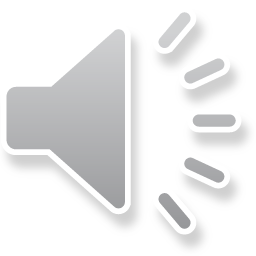 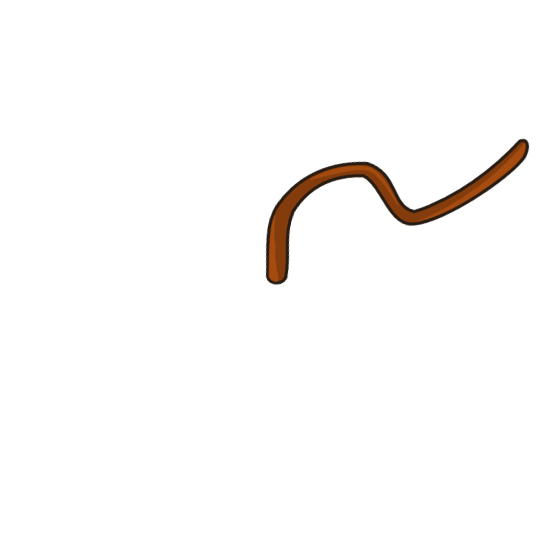 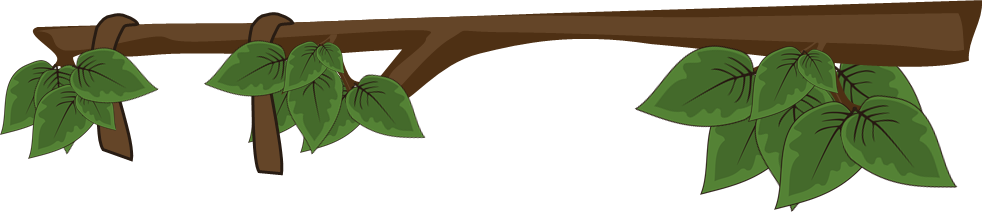 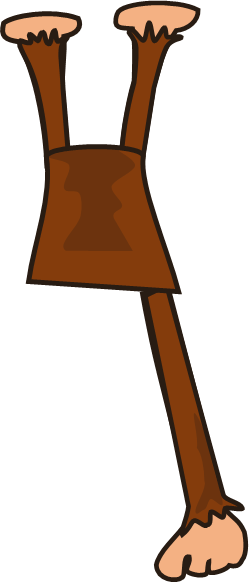 Đánh nội dung câu hỏi vào đây
[ Question ] Click to add text
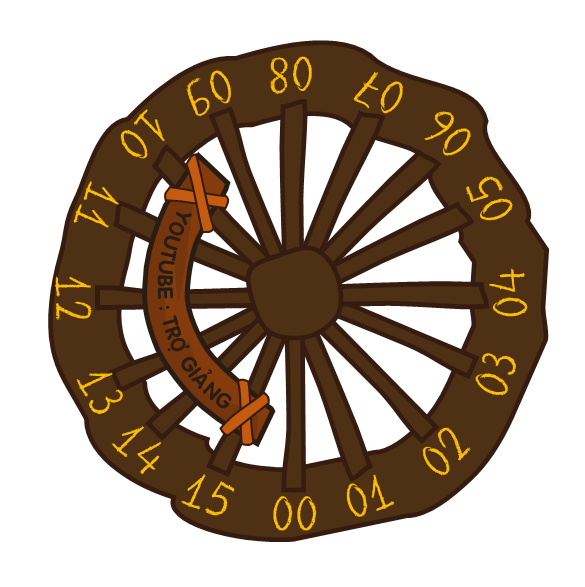 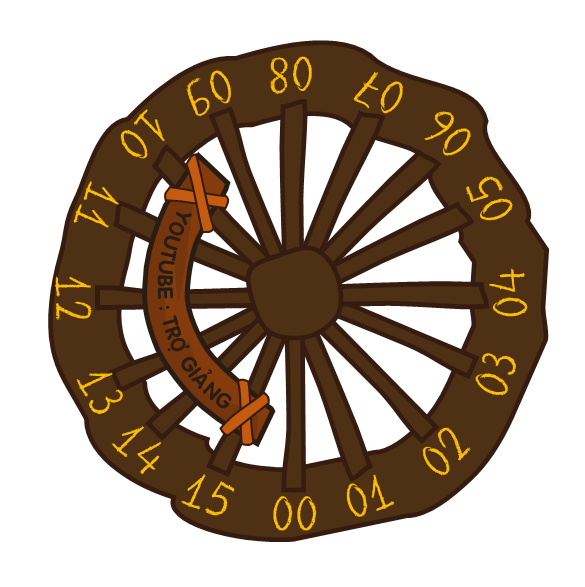 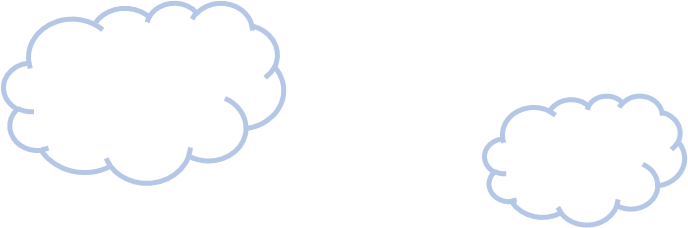 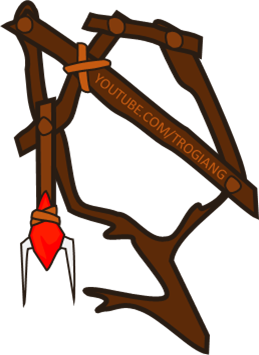 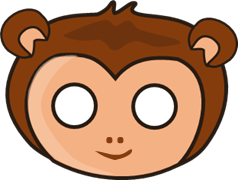 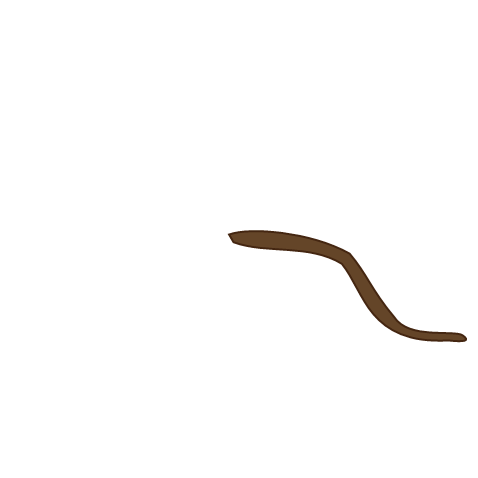 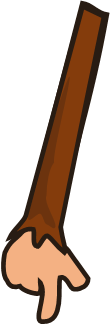 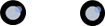 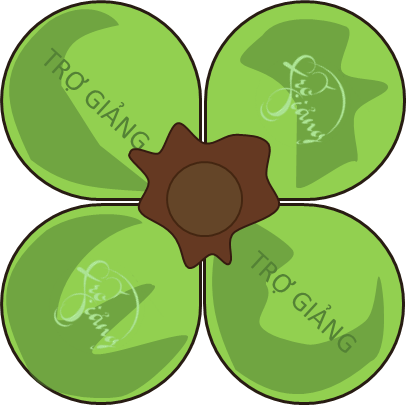 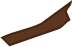 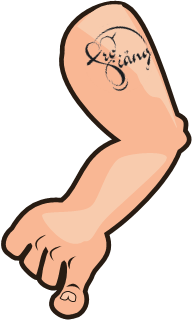 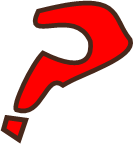 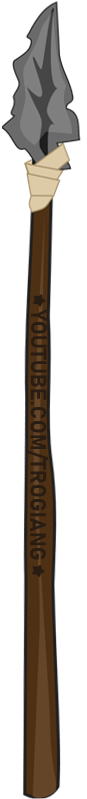 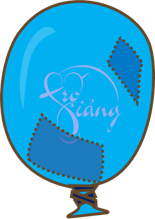 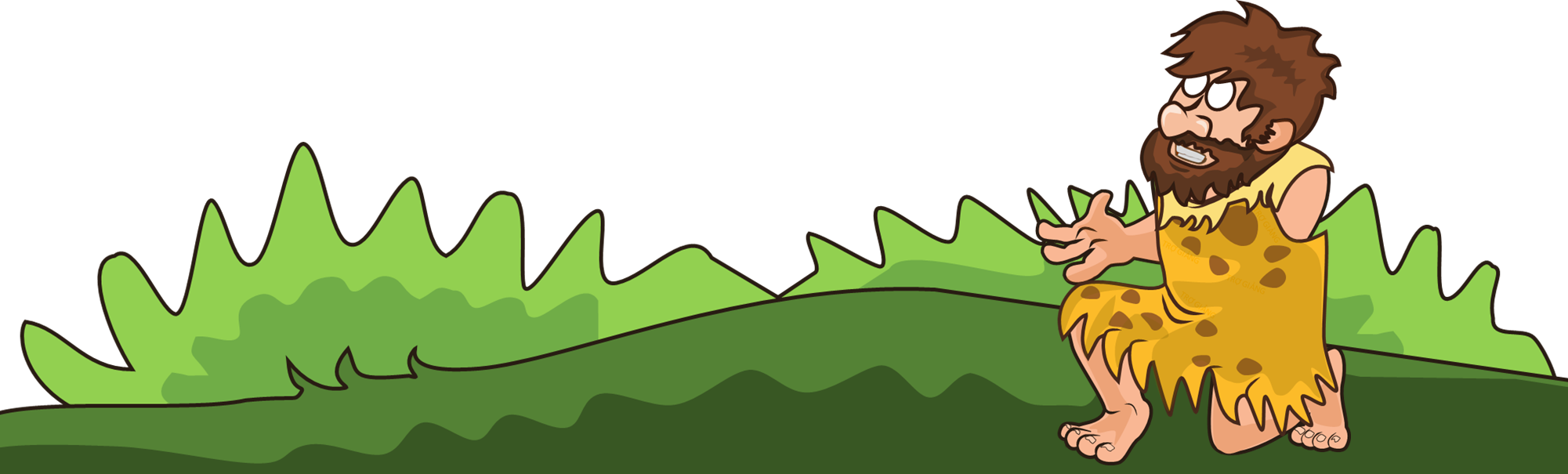 !!!
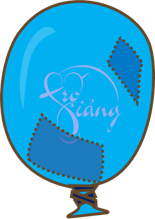 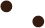 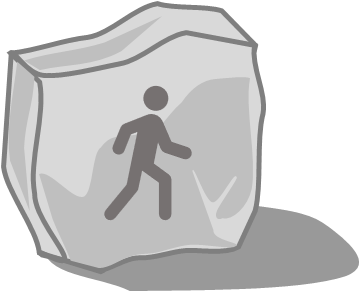 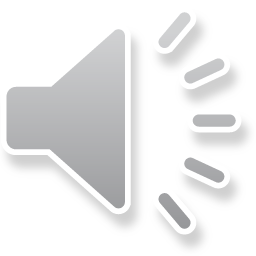 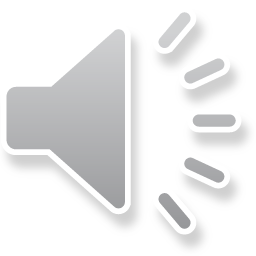